Портфолио
Чиботару Виорики
                   Валерьевны
Чиботару Виорика Валерьевна родилась 25.12.1994 года, не замужем.
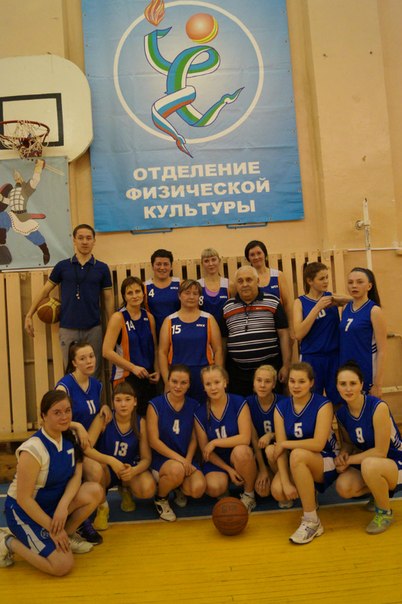 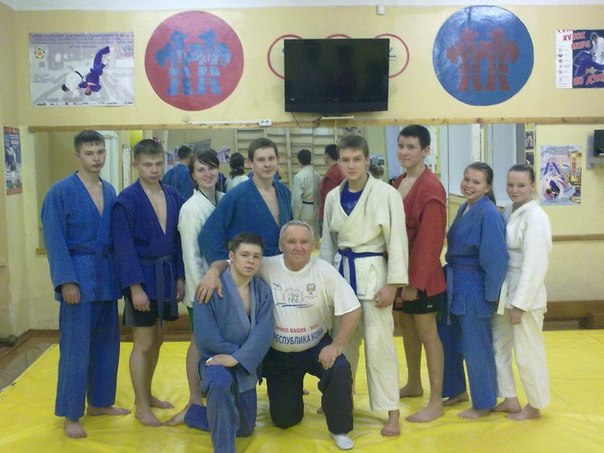 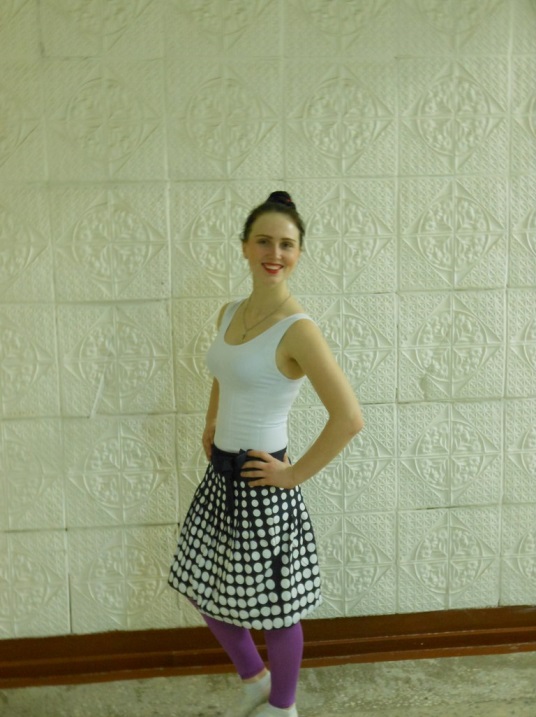 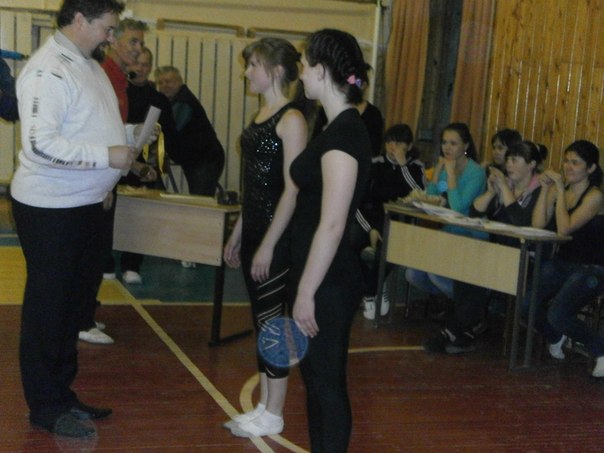 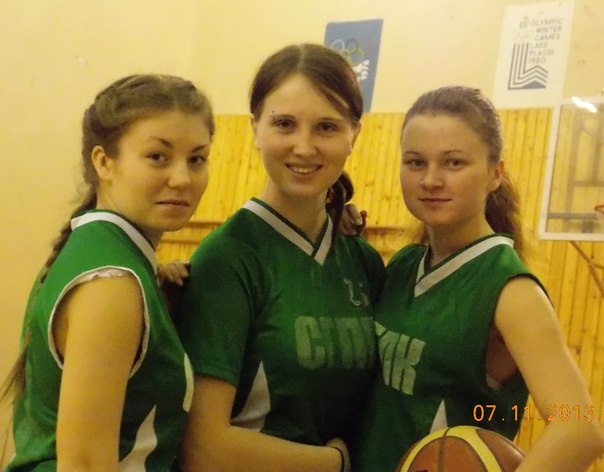 Жизненный опыт
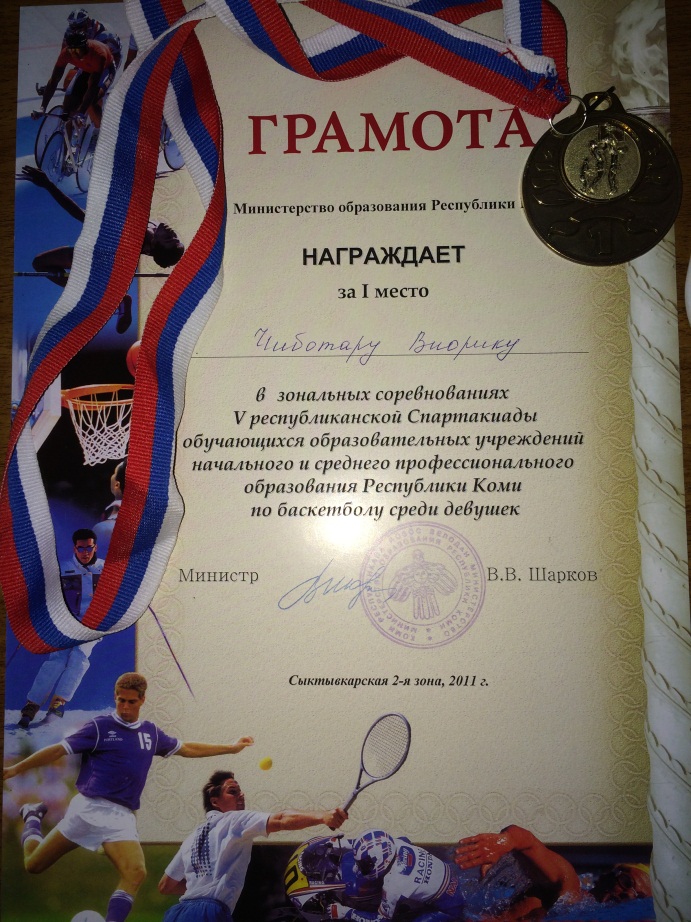 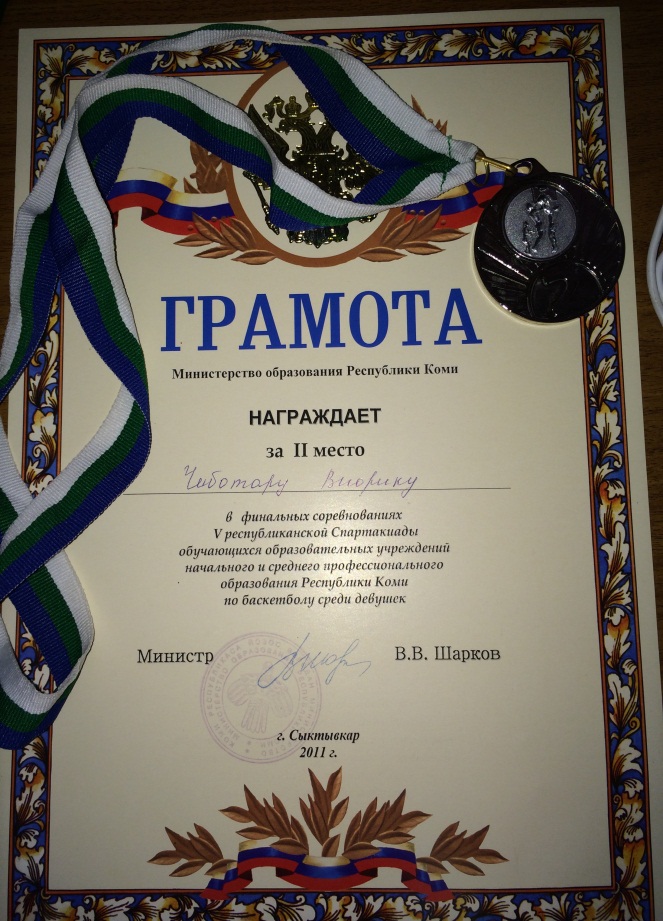 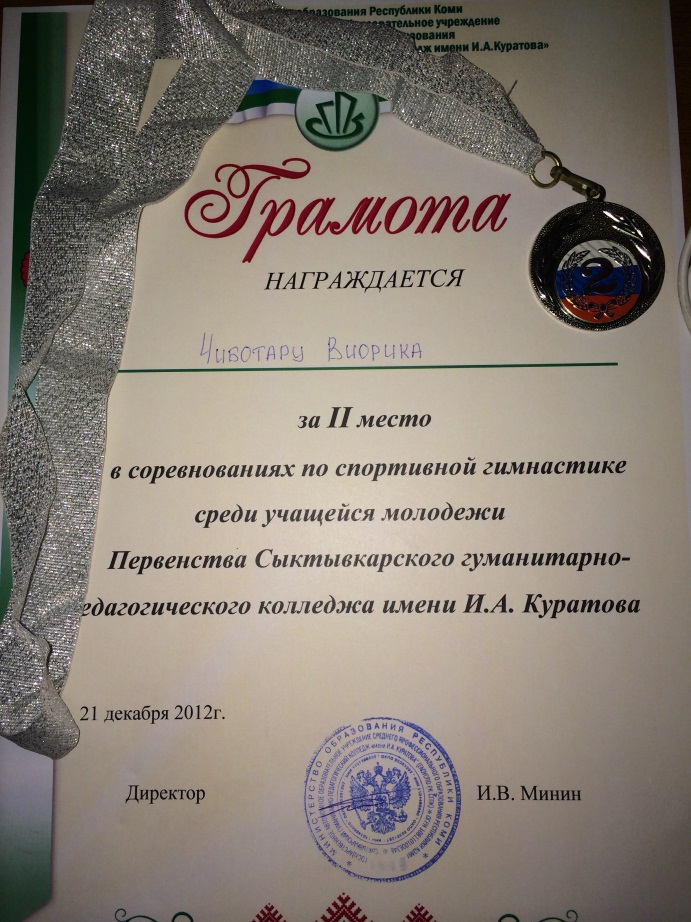 Достижения
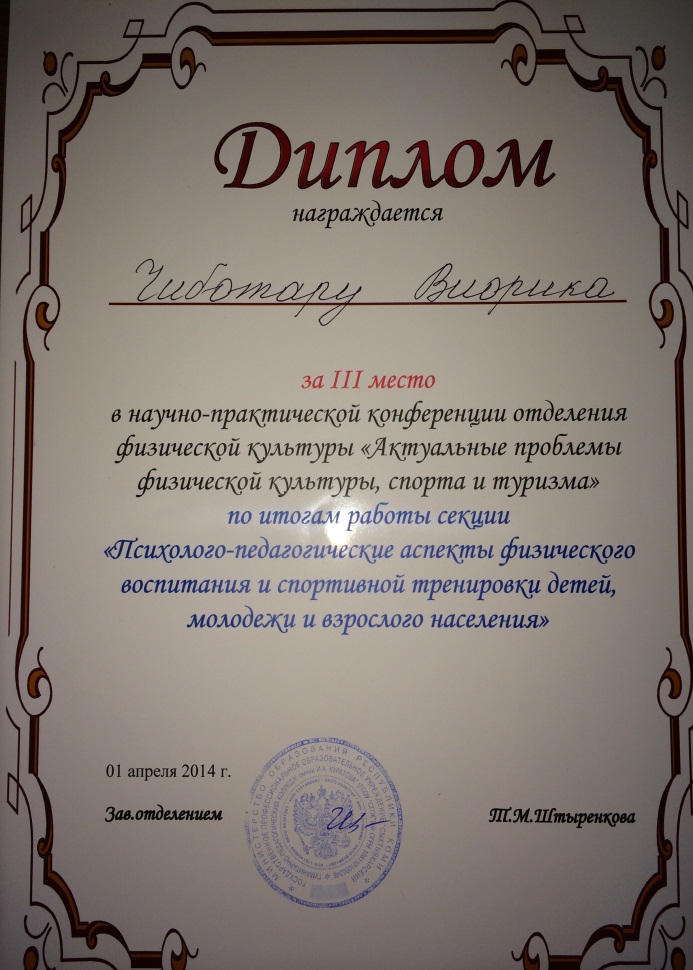 В мире людей
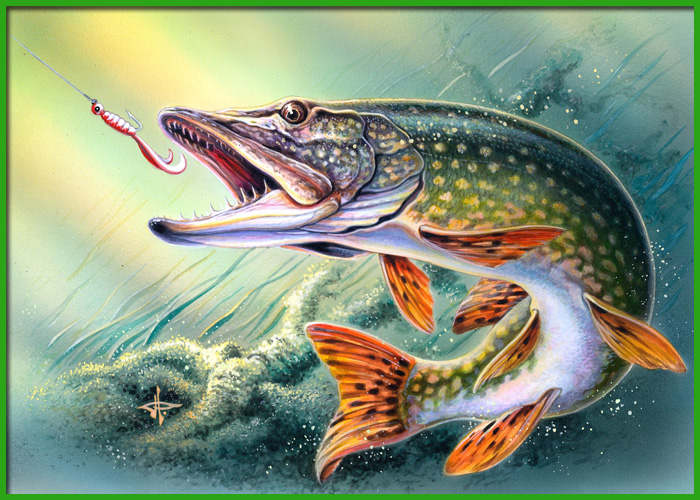 Мой девиз: «Чтобы дойти до цели, человеку нужно только одно. Идти.» Оноре де Бальзак
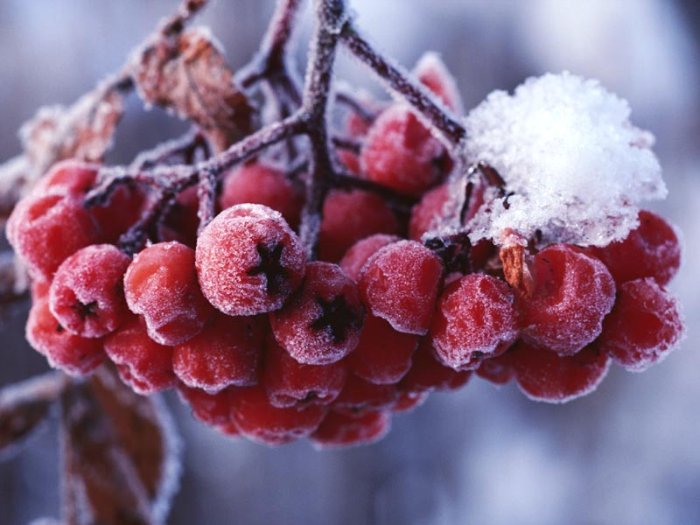 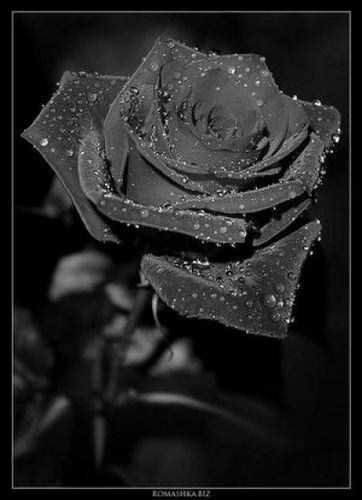 Спасибо за внимание!
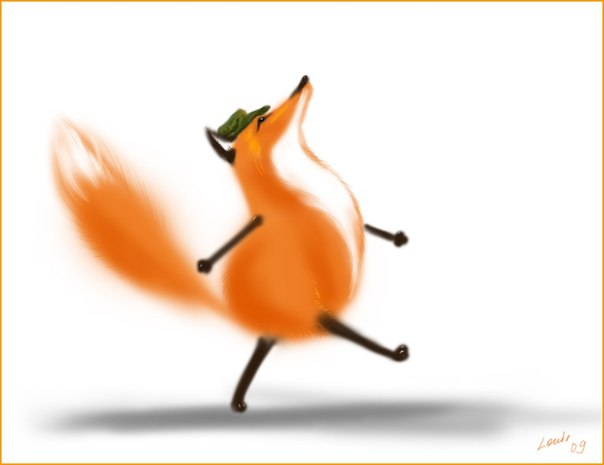